Project 40: Call For Code
“Project Hermes”
Advisors: Dr. Diane Rover and Dr. Nicholas Fila
Project Influence: IBM Call For Code Competition
[Speaker Notes: David
Story of Hermes]
Our Team
Austin  Keen
Graphic Design Lead
Logan Fladung
Subject Matter Expert
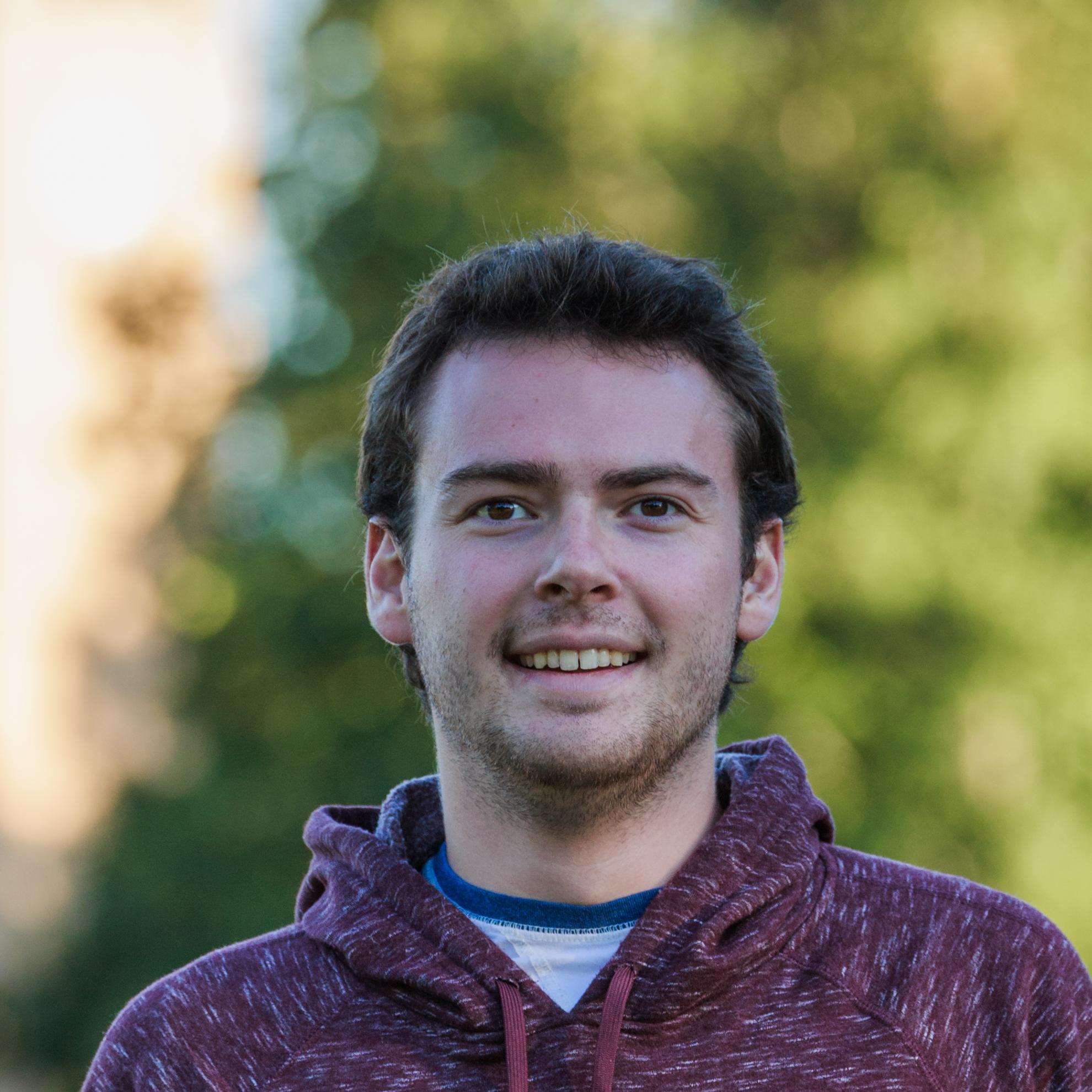 David Boschwitz 
Team Lead
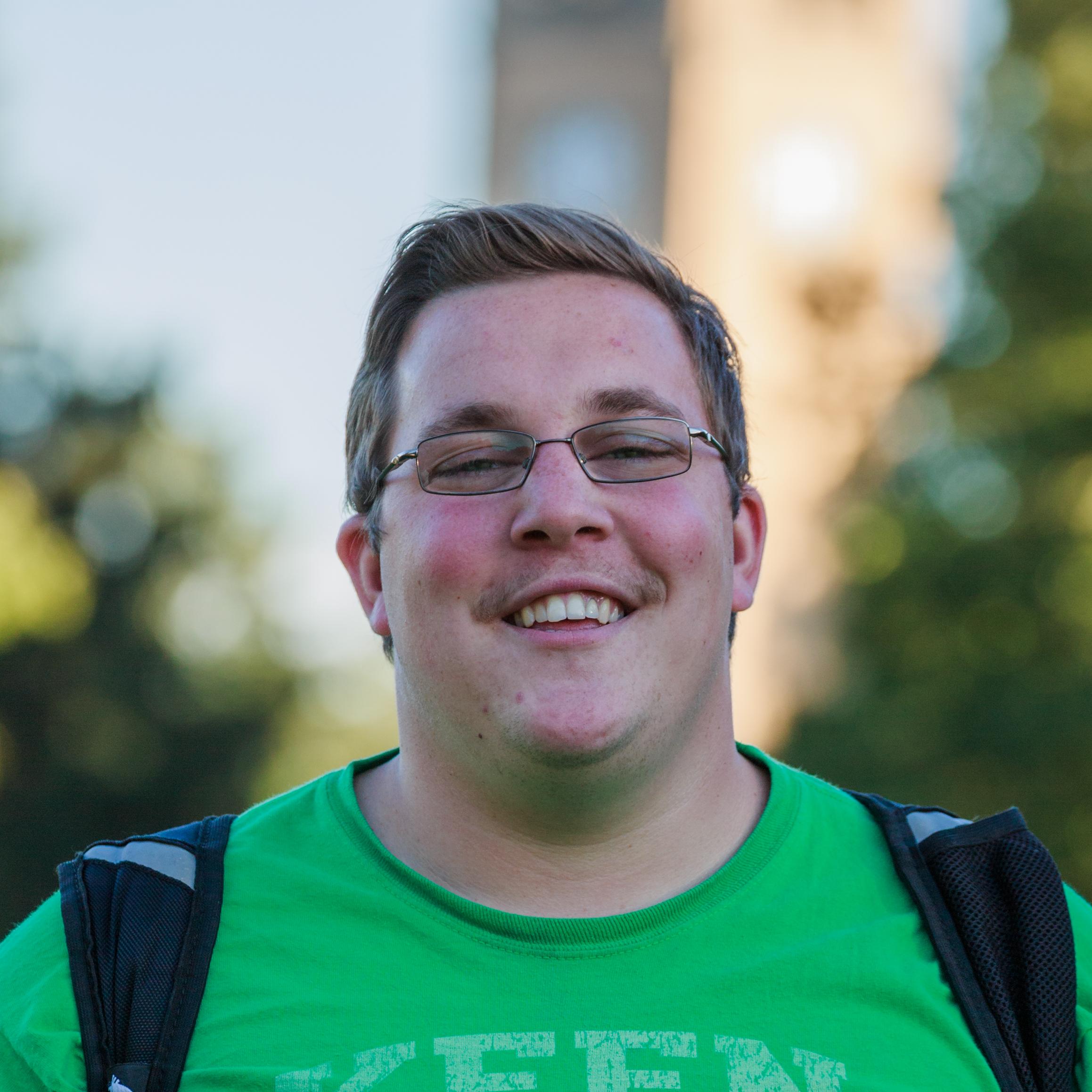 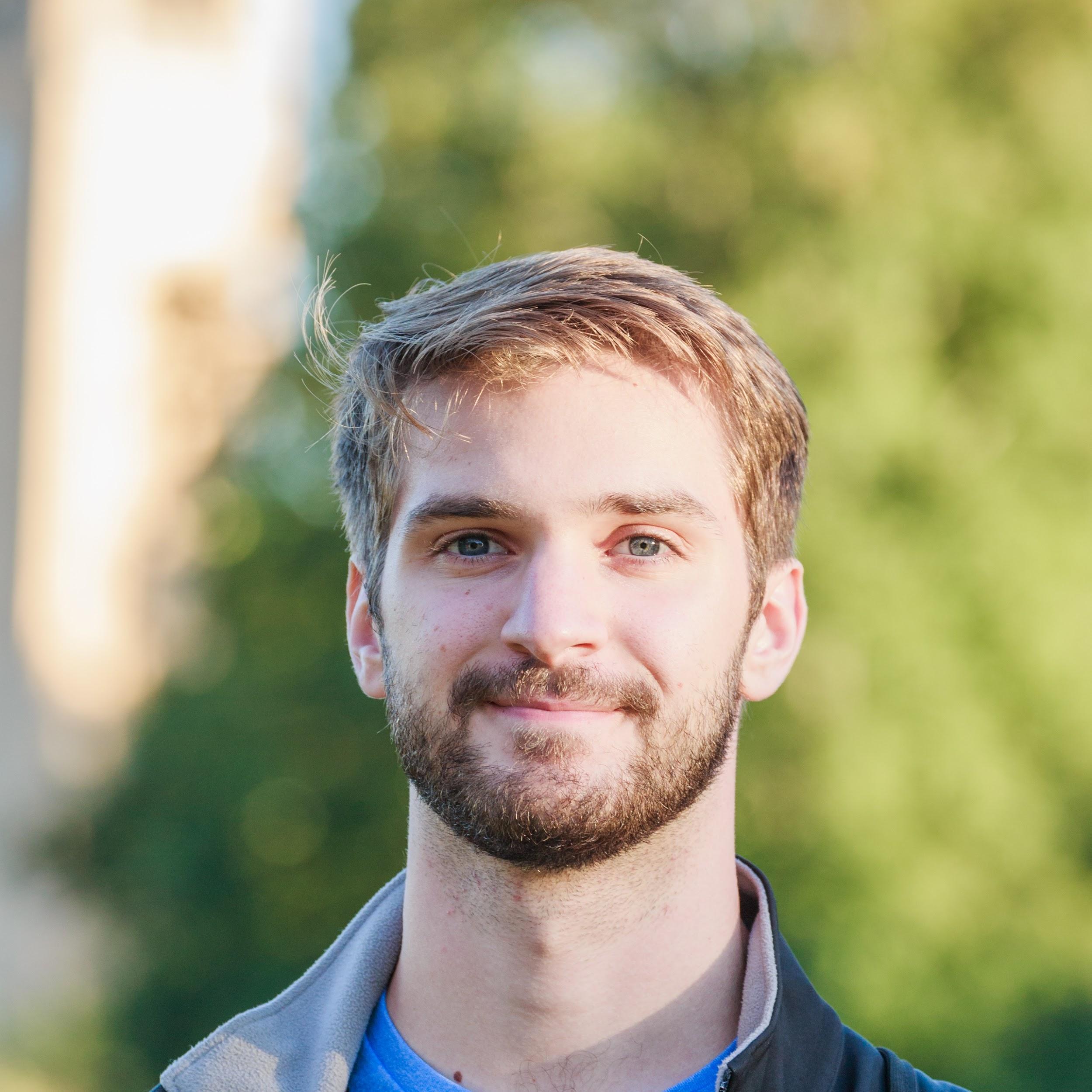 Caleb   Nash
Lead Frontend
Justin   Kaufer
User Research & Test Lead
Robert Schedler
Globalization Expert
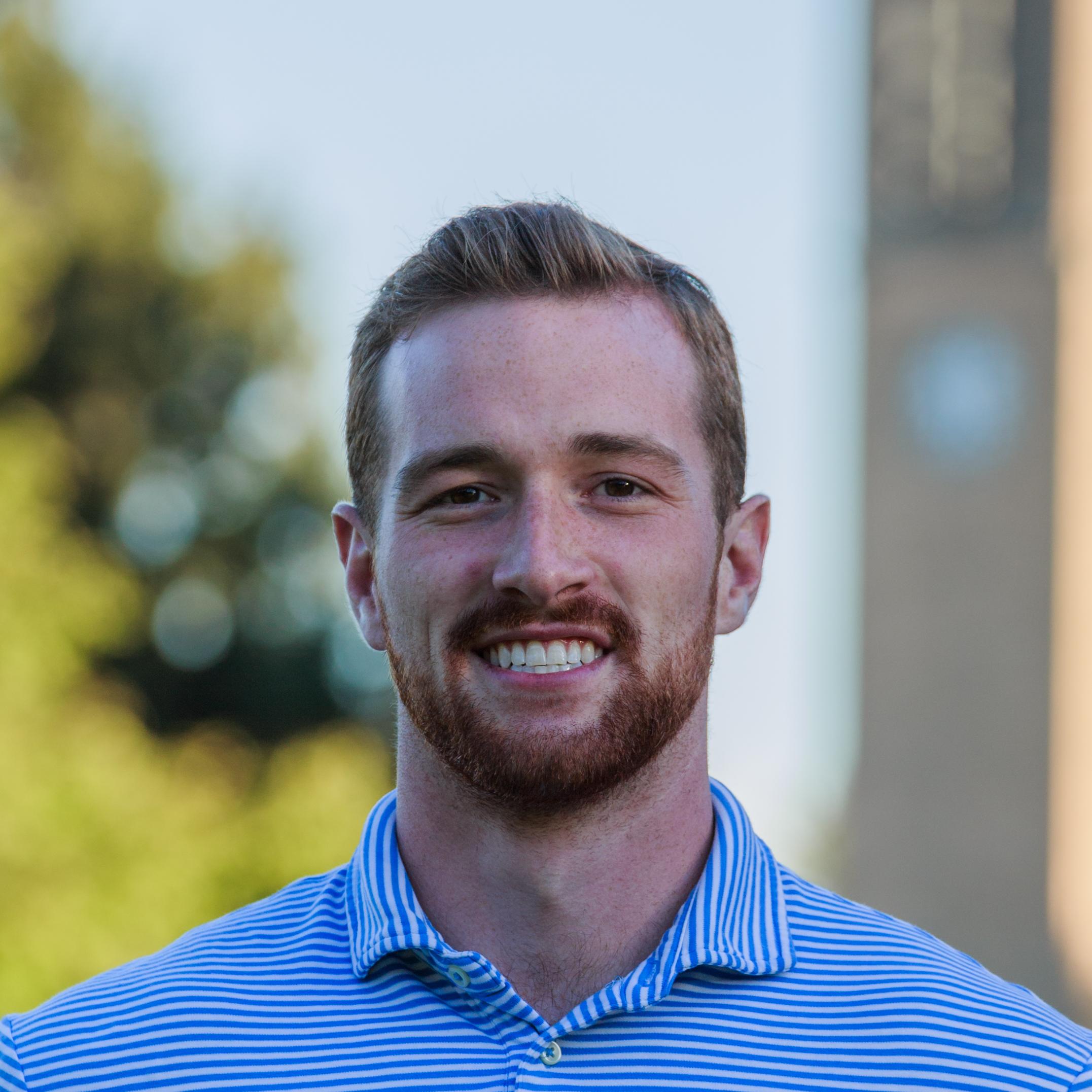 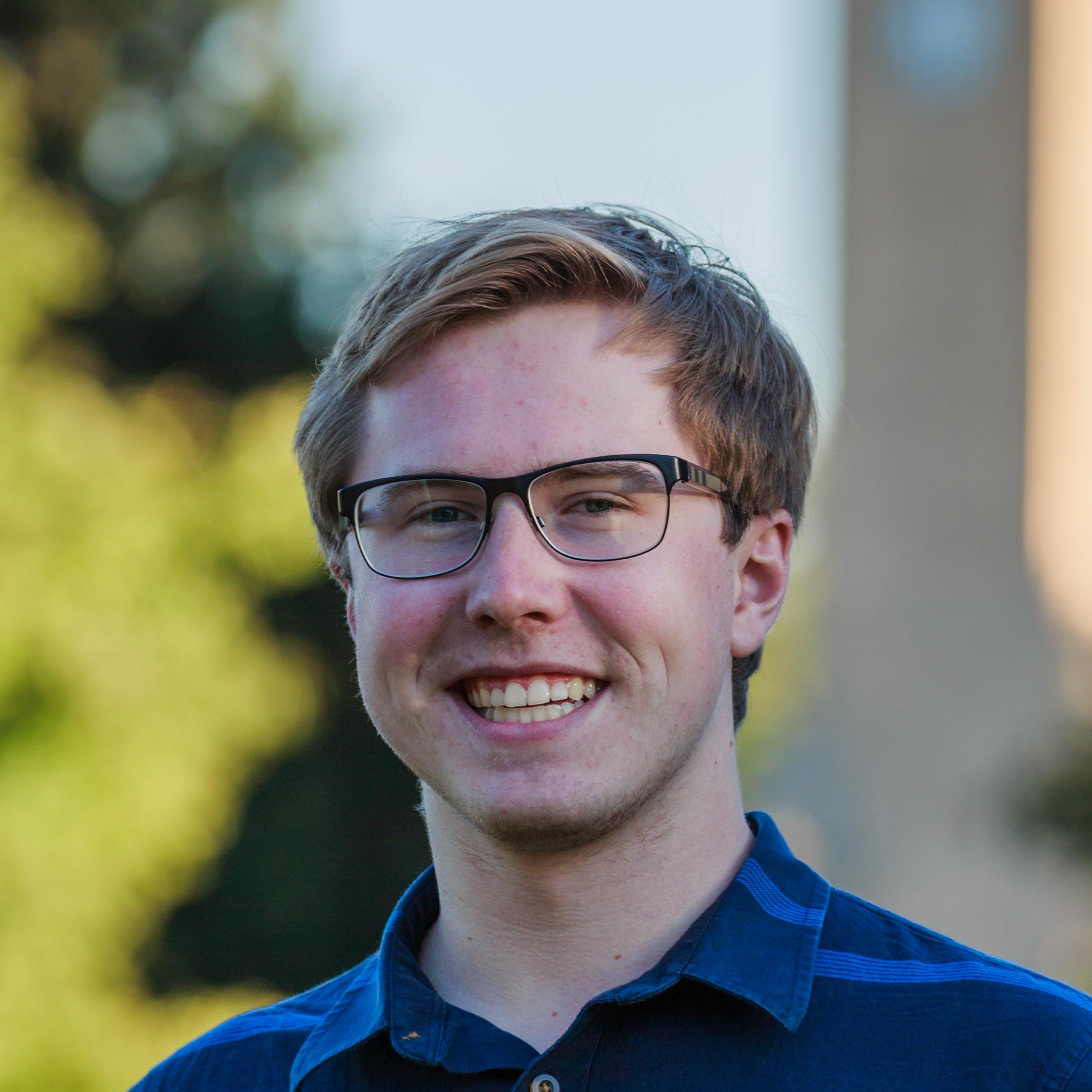 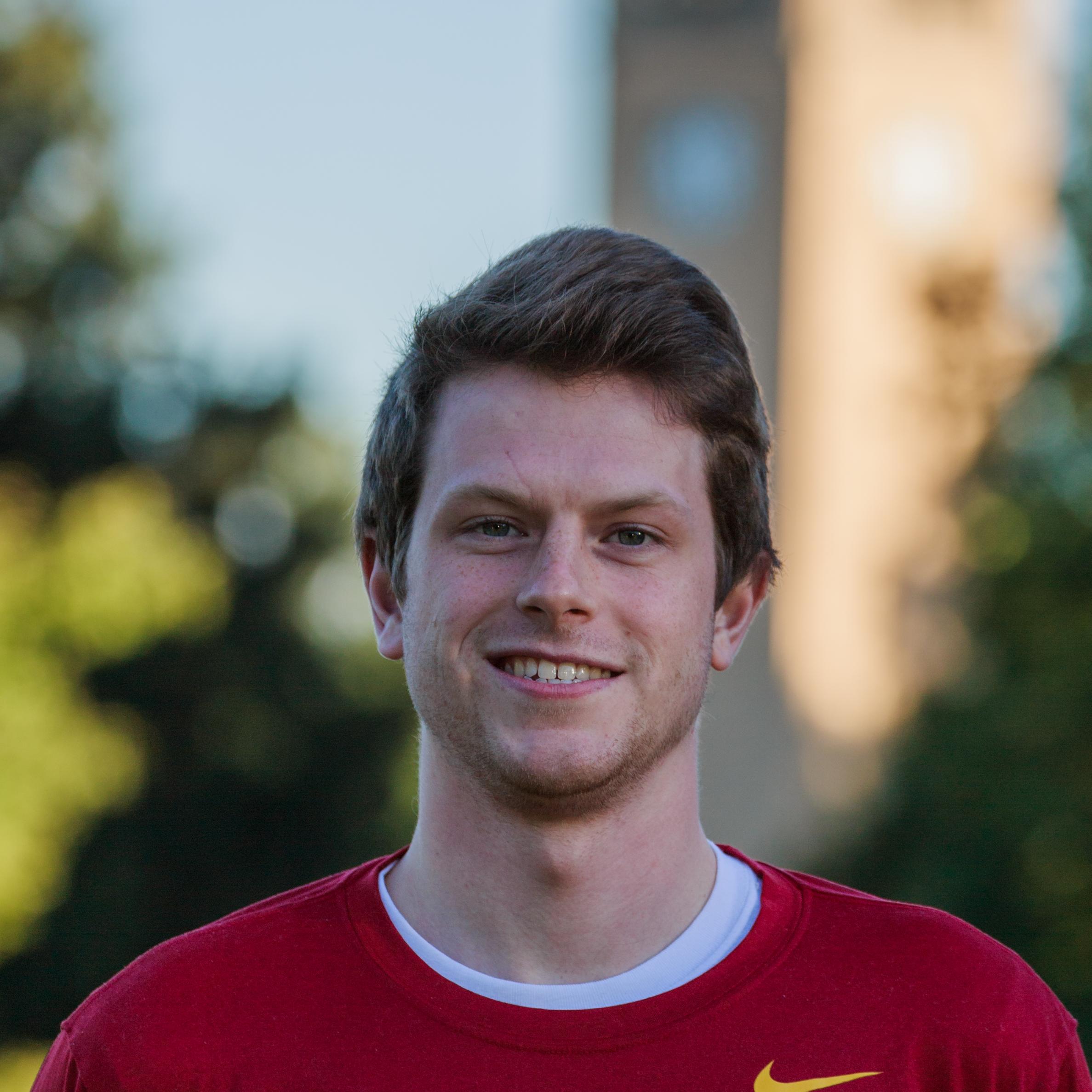 ‹#›
[Speaker Notes: Everyone]
Problem Statement
Solution
asdfasdfasdfasdfasdfasdfasdfasd
Goal
Problem
Create functionality by mirroring what users need
Design a tool to aid users impacted by natural disasters
Natural disasters are becoming more prevalent
Providing relief is becoming more necessary
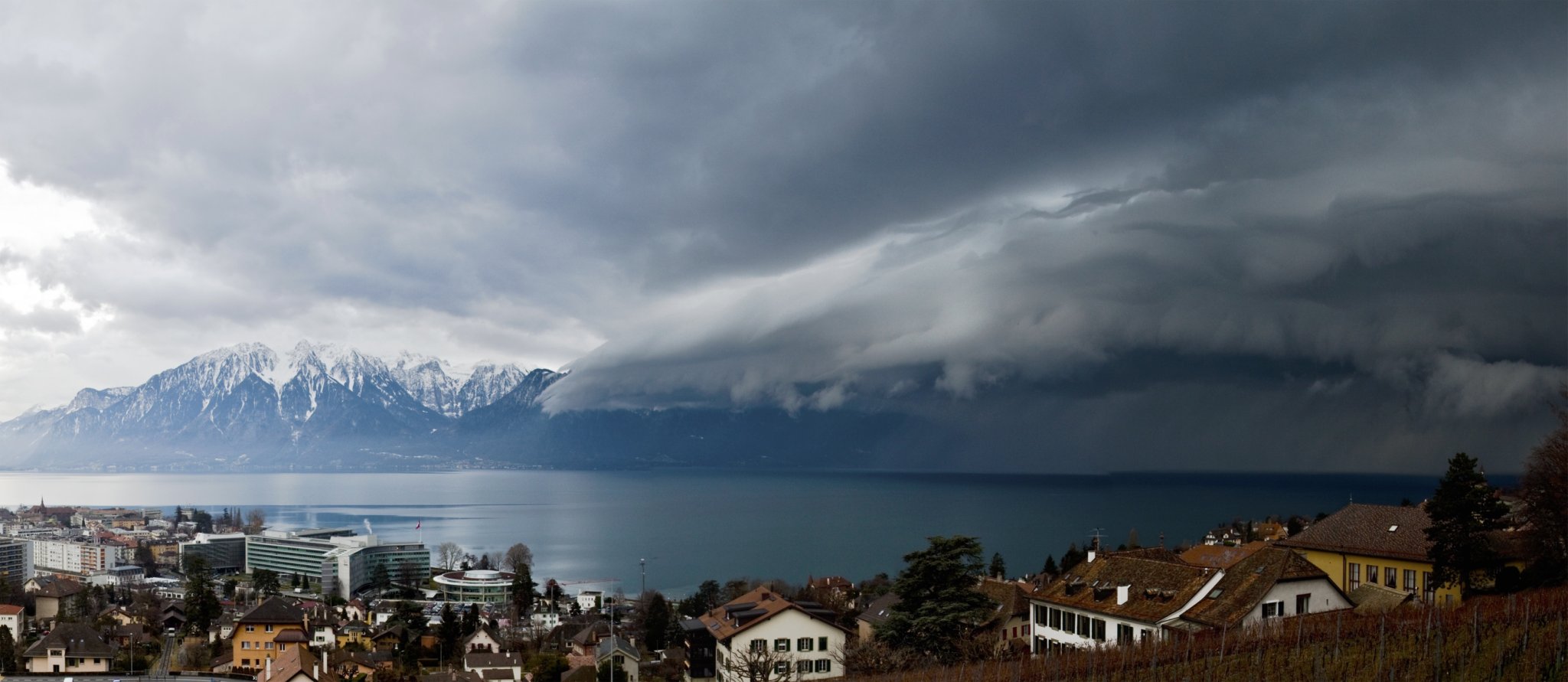 ‹#›
[Speaker Notes: Caleb

Problem: With natural disasters becoming increasingly more common, ways to provide relief to those victims is becoming more and more necessary
Goal: The goal of call for code is to design a tool to improve preparedness for natural disasters and relief to safeguard the health and wellbeing of communities in disaster stricken areas]
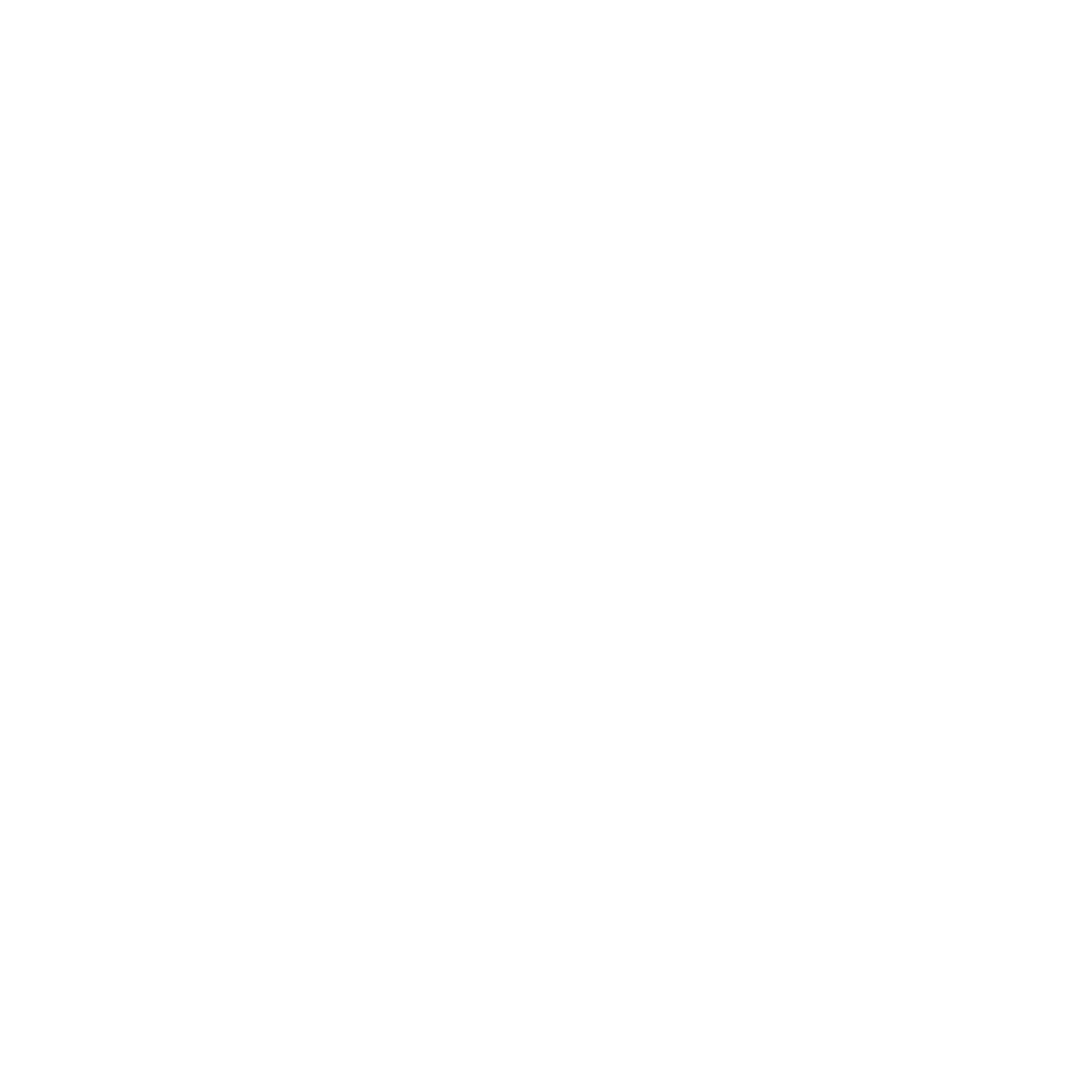 Market Survey
What makes our project unique?
Expert Interviews with Red Cross employees
Identified users’ essential needs
Emergency toolbox that shows up to date information 
Road closures
Red Cross locations
Supplies
Allows for device communication even if there is no cellular or data coverage
Analyzed other emergency applications
None utilized ad hoc network
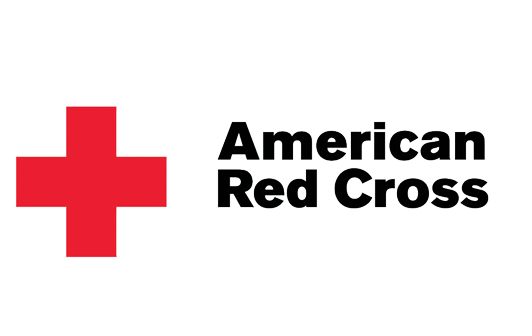 ‹#›
[Speaker Notes: Logan

Add fema/red cross
Change background formatting

Change colors
No colon
No punctuation]
Functional Requirements
Allow users to send emergency pings to relief workers
Work across iOS and Android platforms
Mark roads that are unsafe and not allow routes through them
Provide users with locations of relief support
Track users and reroute paths based on traffic along popular routes
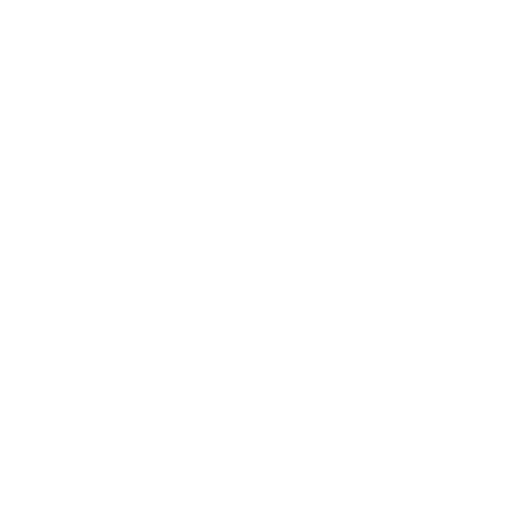 ‹#›
[Speaker Notes: Bobby

Add icons for all or remove
Add images to each block]
Function without internet and cellular connections through an ad hoc communication process
Functional Requirements cont.
Have different types of users including relief worker, ordinary user, and admin
Allow users to communicate with each other via chat messaging
Provide constant news updates based off local settings
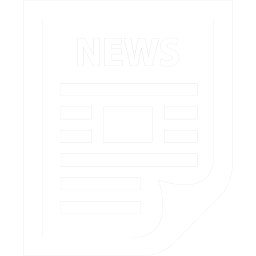 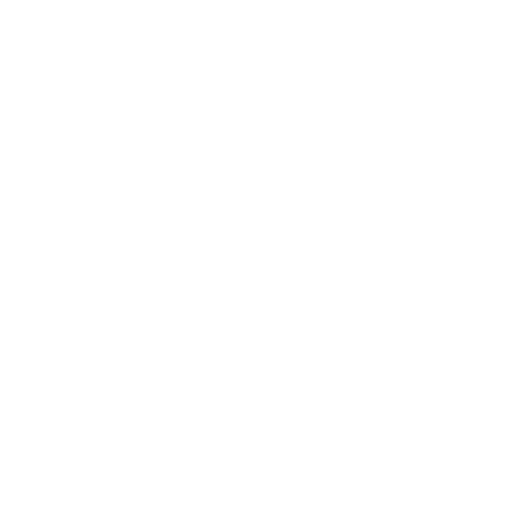 ‹#›
[Speaker Notes: Bobby]
Provide users with locations of relief support
Work across iOS and Android platforms
Function without internet and cellular connections through an ad hoc
Provide constant news updates based off local settings
Allow users to communicate with each other via chat messaging
Functional Requirements
‹#›
[Speaker Notes: Bobby]
Non-functional Requirements Overview
Performance
Scalability
Usability
Security
Ability to maintain performance and operation from not only concentrated local areas but to more distributed geographic regions
Ability to add new features and deploy rapidly
Ease of usability, the interface is easy to learn and navigate
Application should work with or without network connectivity
Users experience short response time, within 3 seconds from their request
High availability of our system with above 99% uptime
Secure sign-in of authenticated users cannot be duped. 
100% of messages will be encrypted
‹#›
[Speaker Notes: Bobby
**Shorten and make consistent

Usability -> scalability -> performance -> security]
Non-functional Requirements Overview
Performance
Scalability
Usability
Security
Ability to maintain performance as more users use app
Ability to add new capabilities and deploy rapidly
Interface is easy to learn and navigate
Application works with or without network connectivity
Users experience short response time from server
High availability of our system with above 99% uptime
Secure sign-in of authenticated users
All messages are encrypted
‹#›
[Speaker Notes: Bobby
**Shorten and make consistent

Usability -> scalability -> performance -> security]
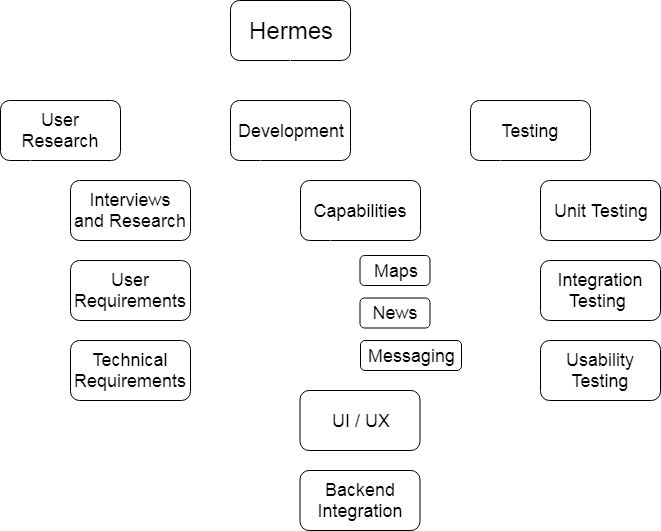 Project Structure
[Speaker Notes: Caleb

Three categories we spent the most time]
Designing With Empathy
Discovery
Immersion
Connection
Detachment
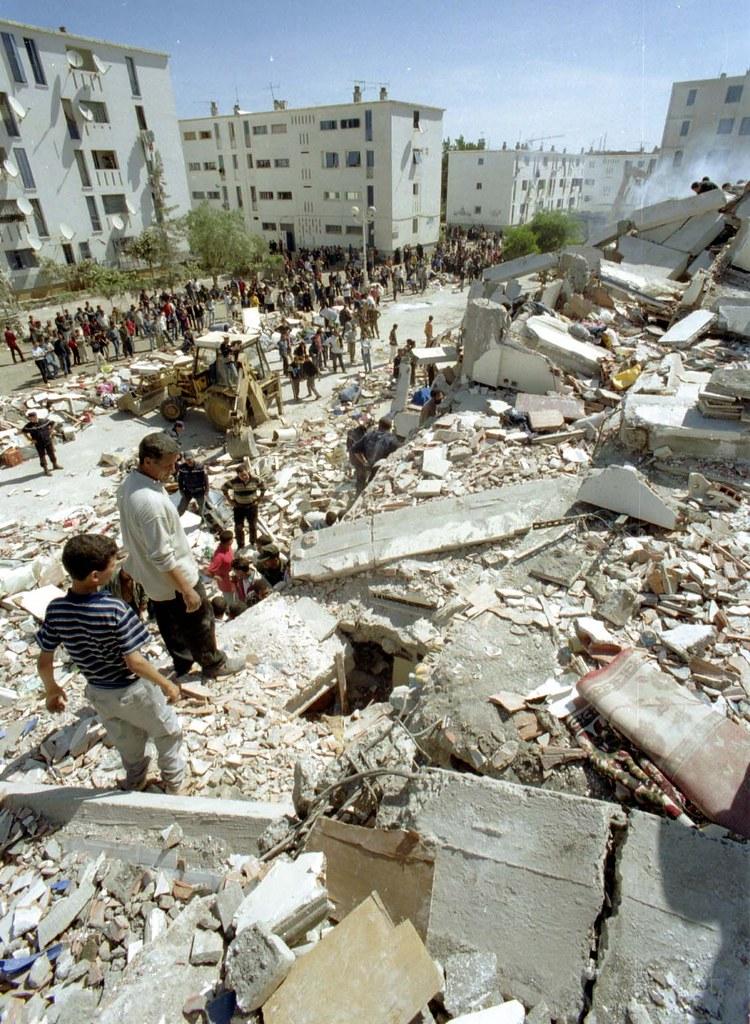 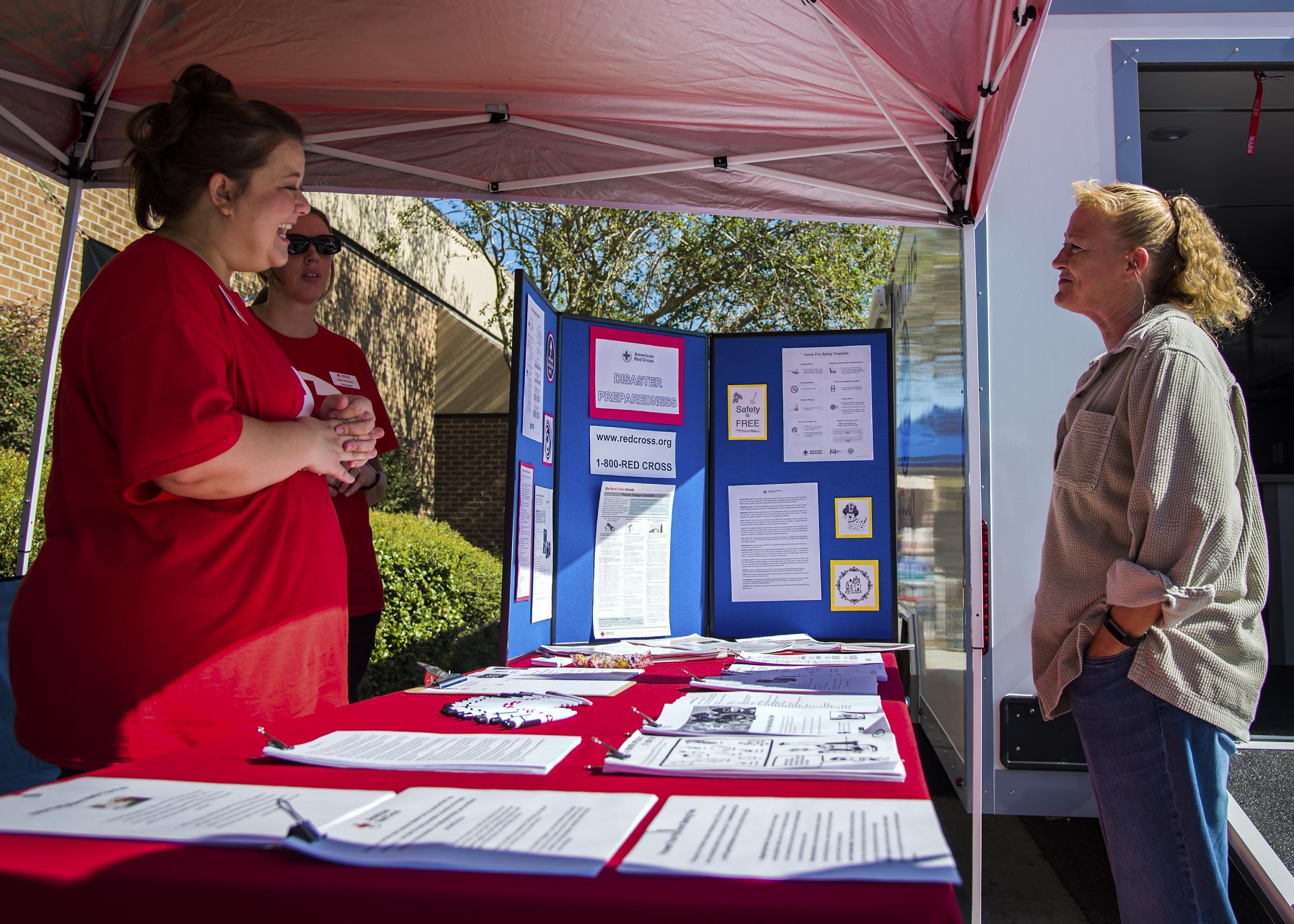 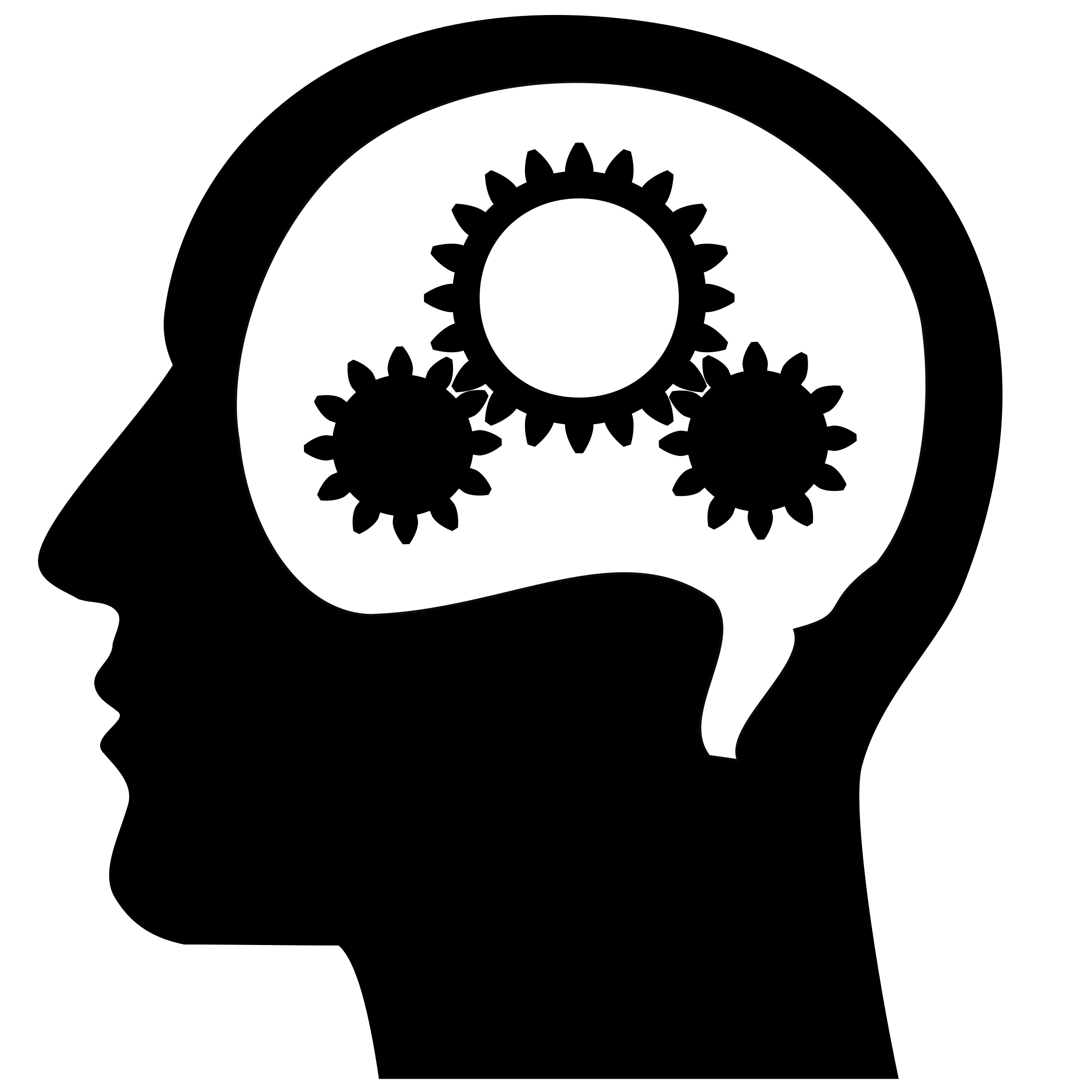 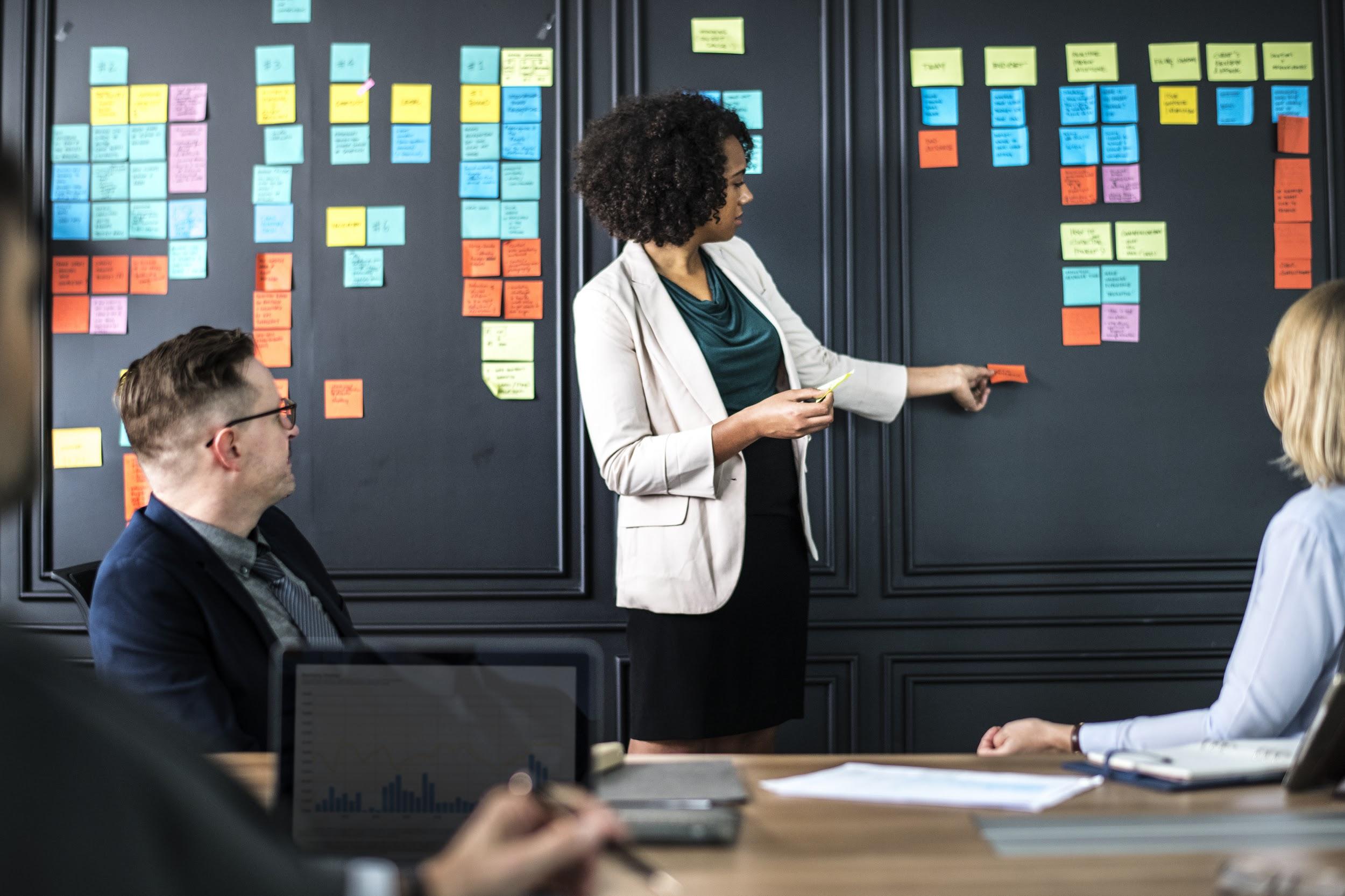 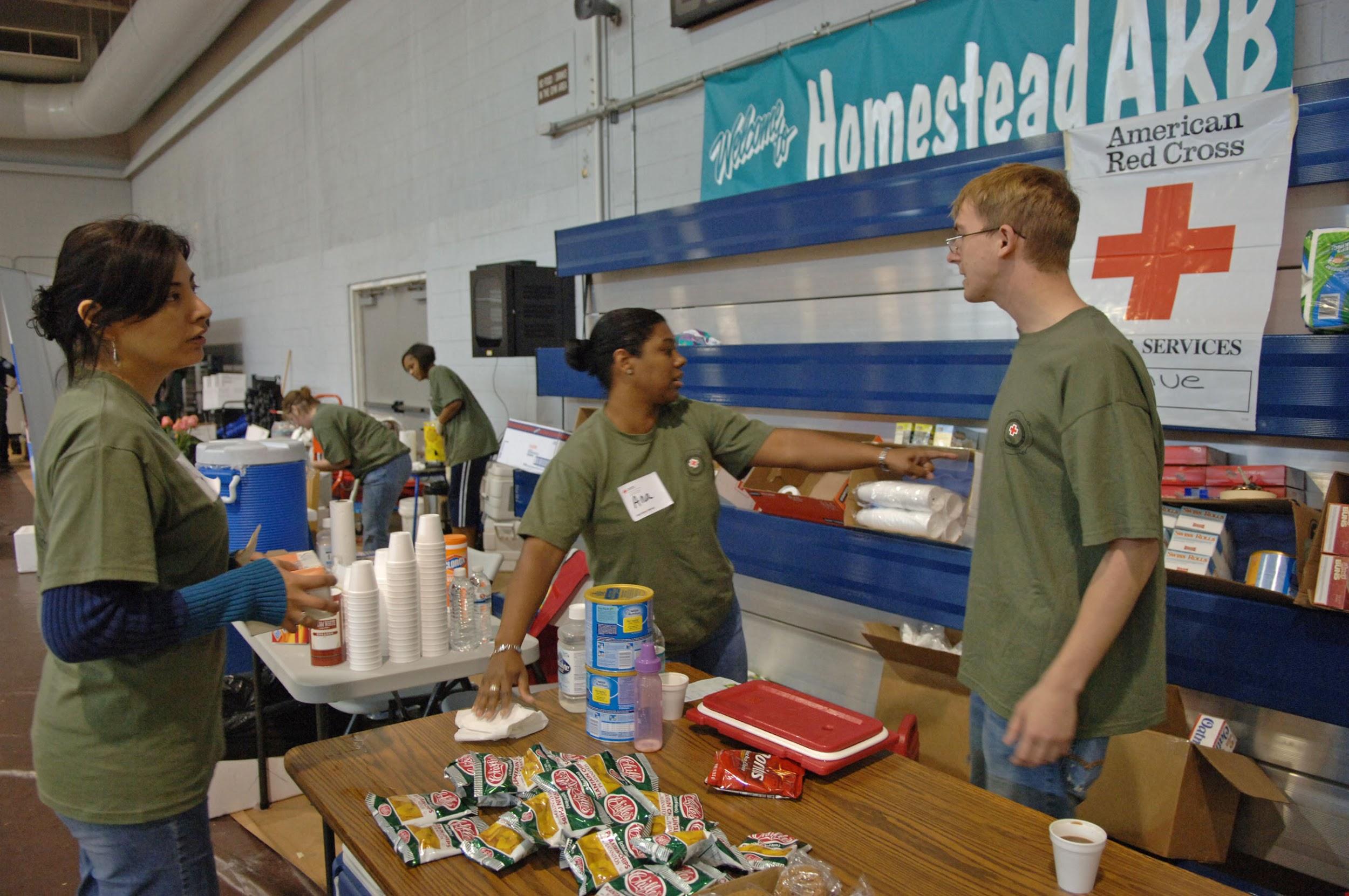 ‹#›
[Speaker Notes: Austin]
Iterative User Experience Design Process
Weekly UX Meetings
Met with Dr. Nick Fila to discuss UX focus group results
Developed measures for updating UI
User Focus Groups
Gathered information tailored to the current UX iteration
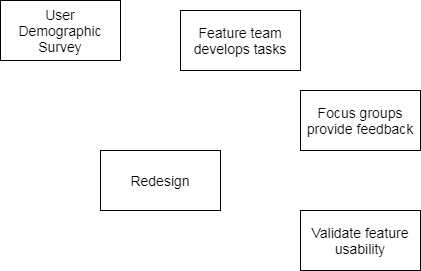 ‹#›
[Speaker Notes: Austin

Update text in graphic
Update ‘validate feature usability’ -> ‘release’]
Detailed Design
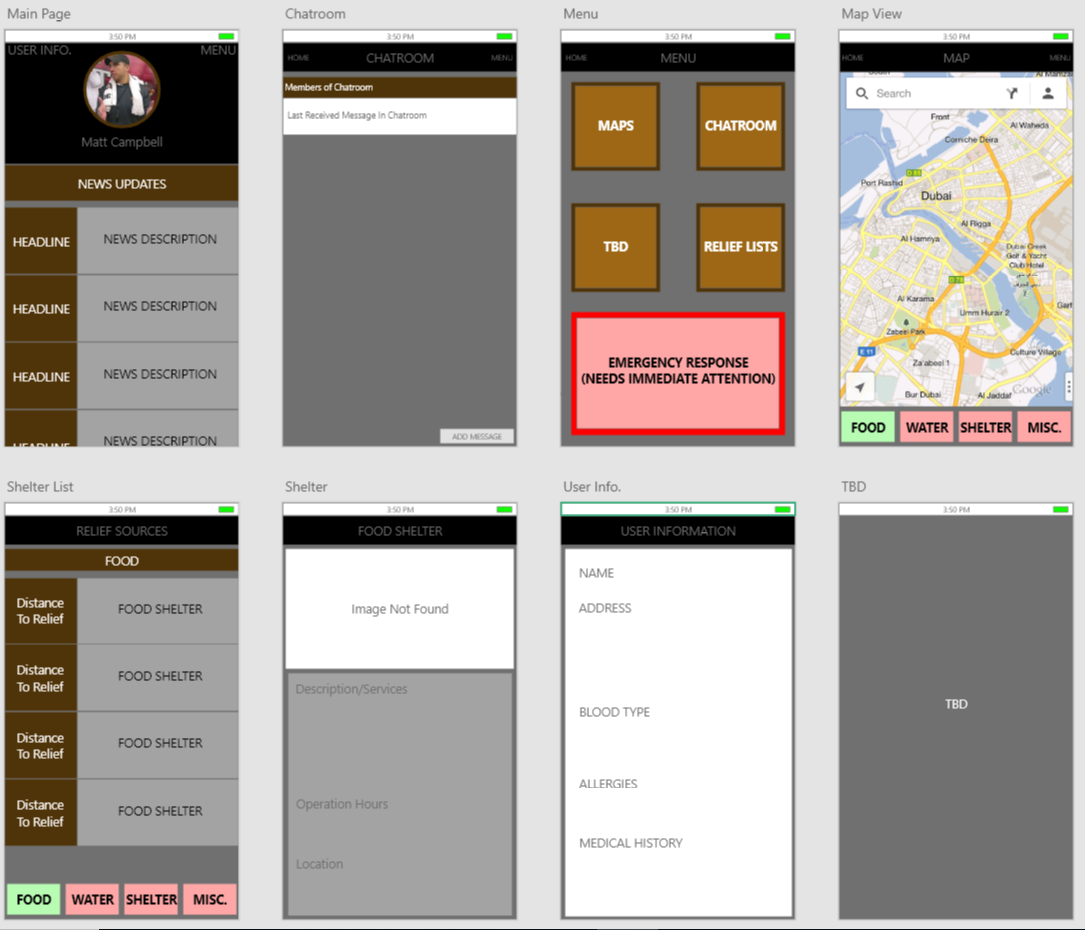 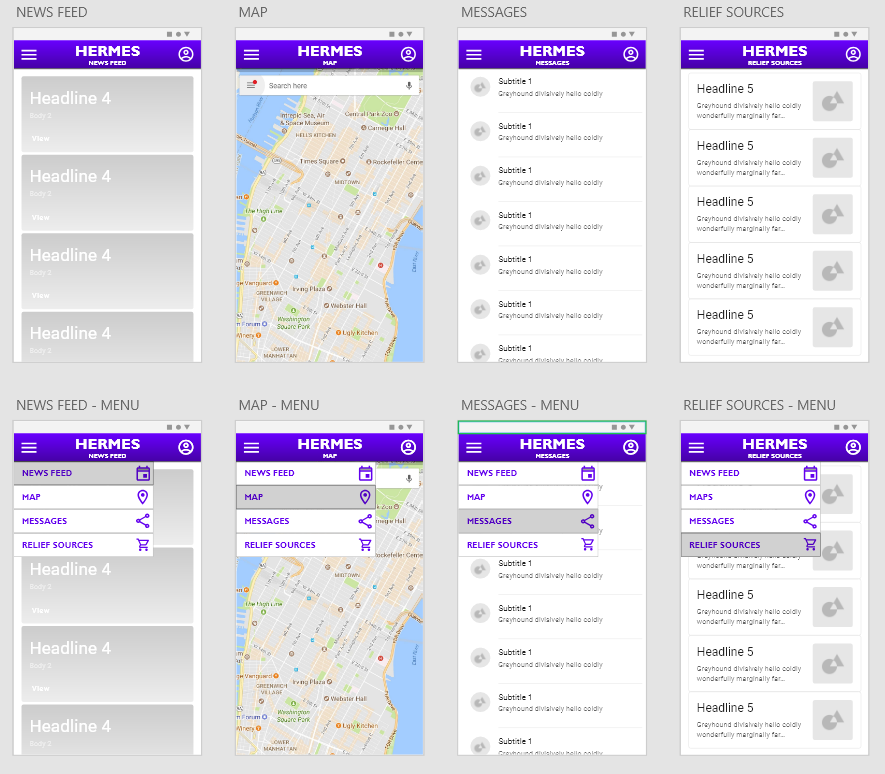 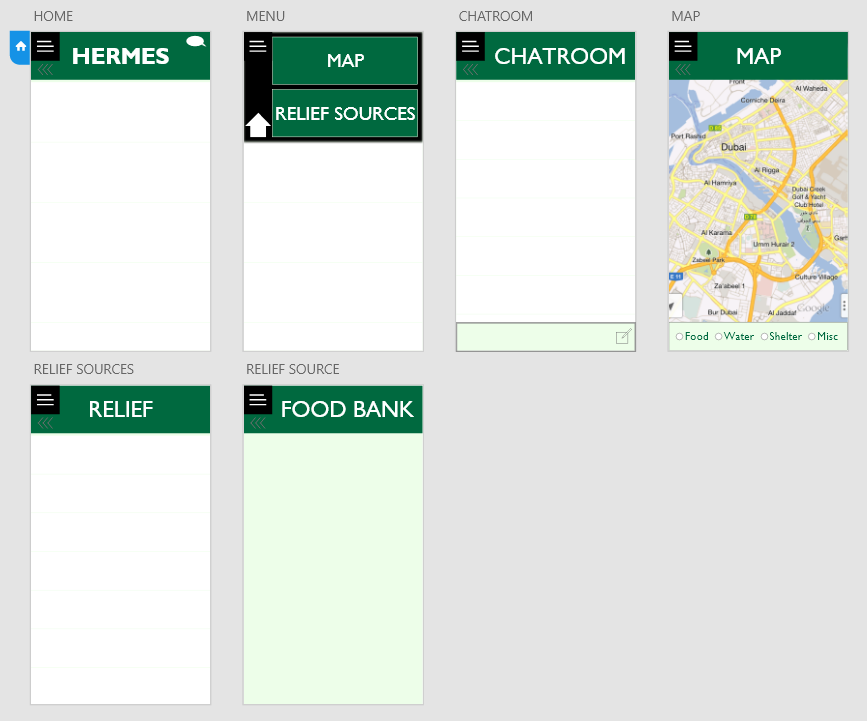 ‹#›
[Speaker Notes: Austin]
Technical Considerations
Android market share is approaching 90% as developing countries cell phone numbers increase
High focus on Android development.
Cross-platform development would approach 100% of market share
Implementation to iOS in future.
Large focus on user friendly design
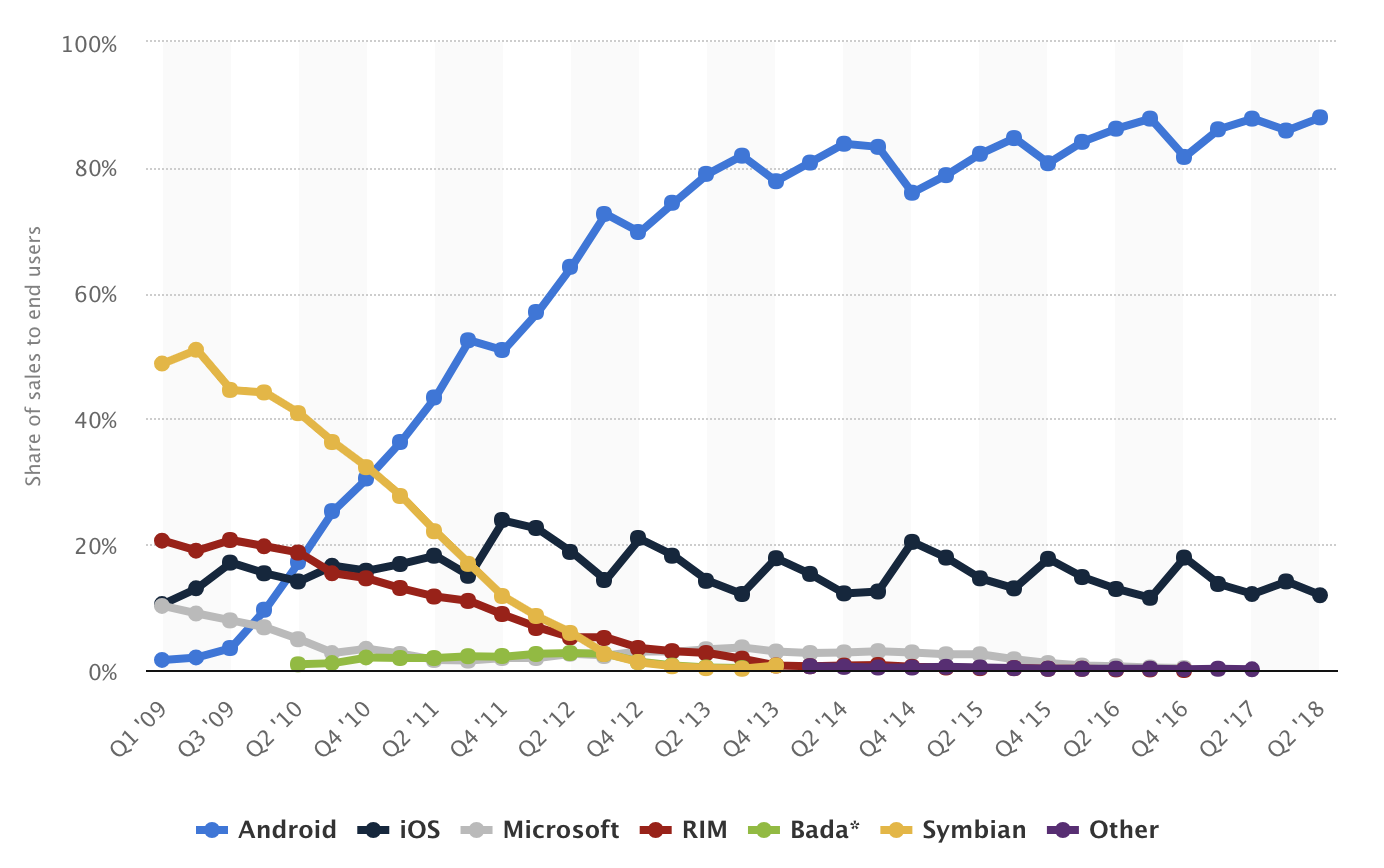 ‹#›
[Speaker Notes: Logan
**enlarge graph]
Technology Platforms Used
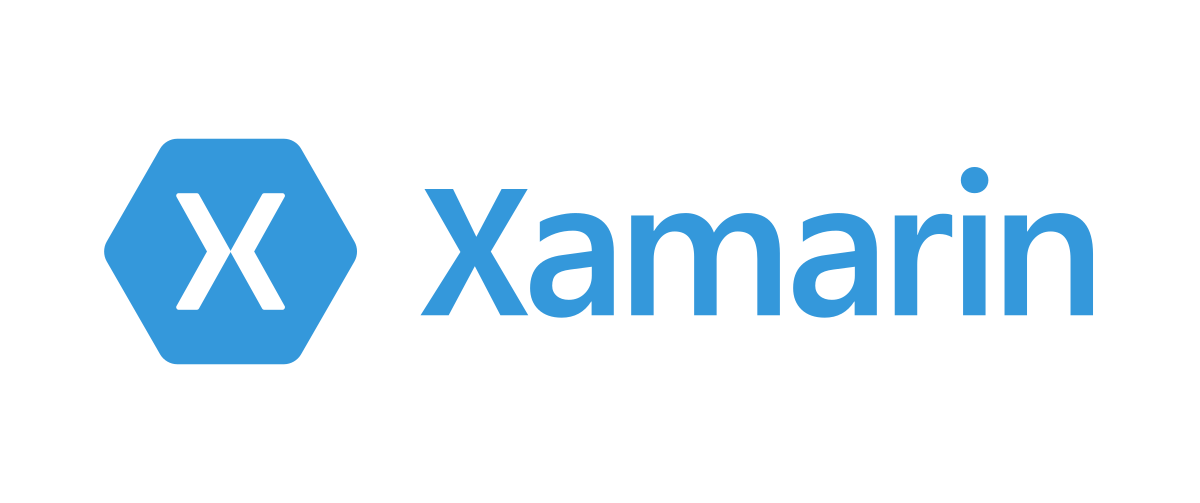 Android or iOS devices
Xamarin library
C#
.NET Standard
Autofac dependency injection
Resources.resx
SQLite for database
Newtonsoft.JSON.Net
Google maps API
NUnit
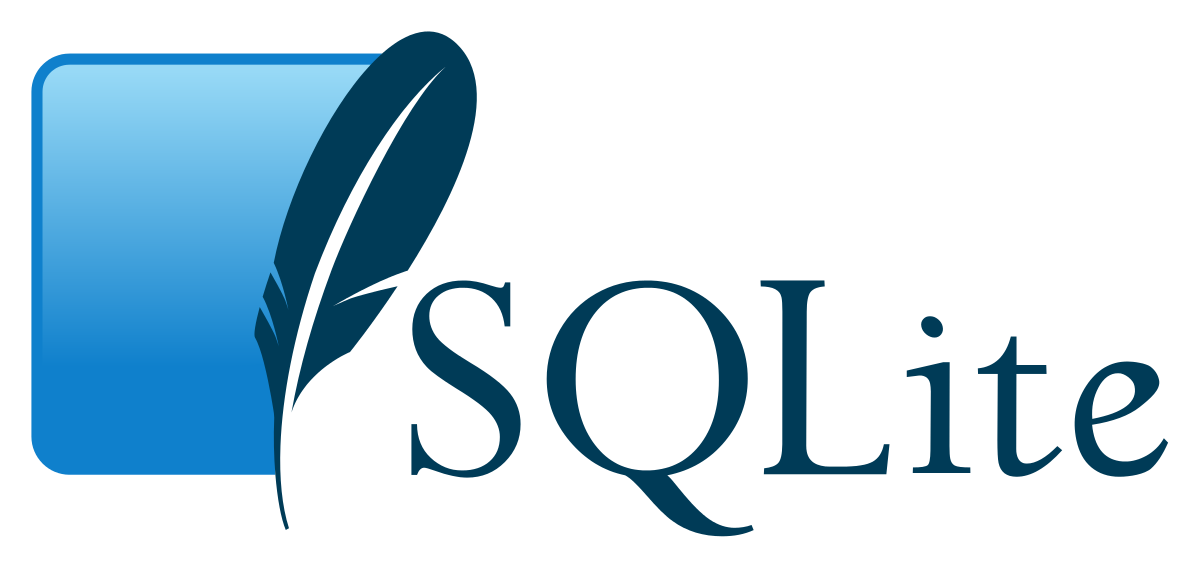 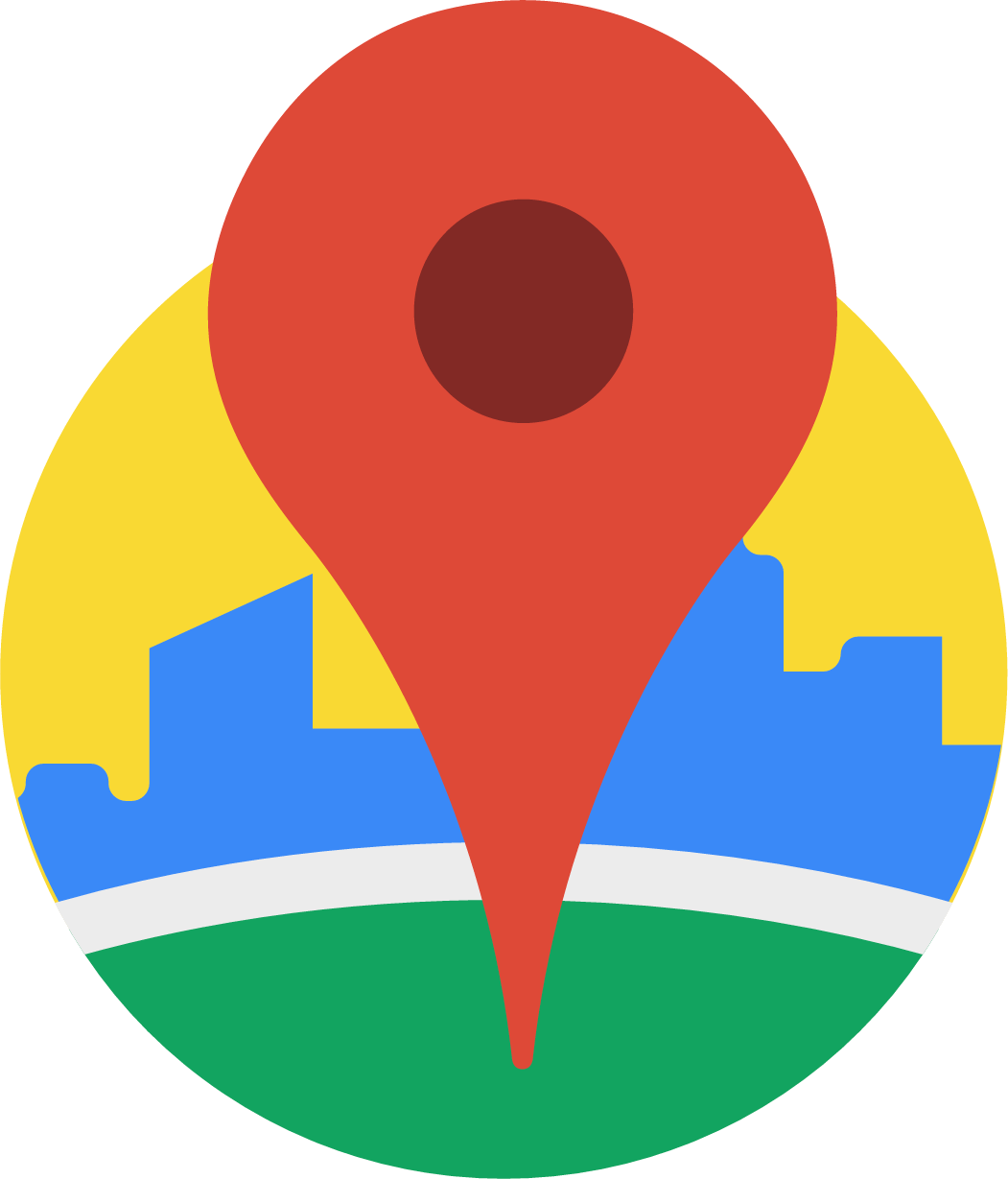 ‹#›
[Speaker Notes: David

More meaningful images/graphs]
Basic Building Block 
Implementations
Dependency Injection
(Autofac)
Capability Decomposition
Reduce coupling of concrete types from code that utilizes that type
Injects the rules of interface into the instance
Mock components for simulation
Broken down into individual projects
Allowed for feature teams 
Independent deployment for continuous development
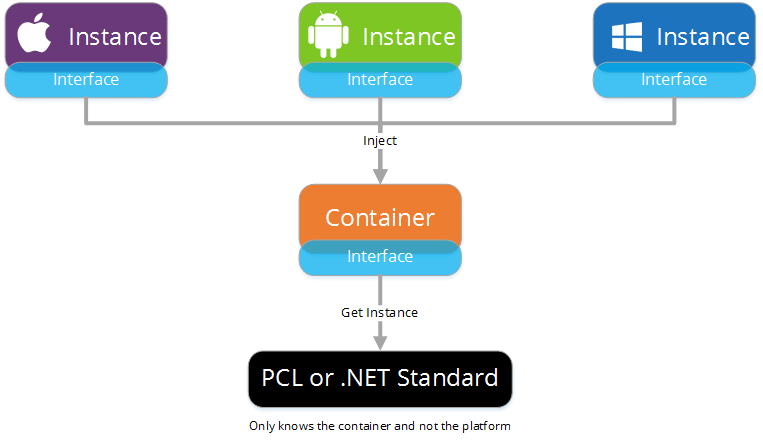 ‹#›
[Speaker Notes: David]
High Level Conceptual Sketch
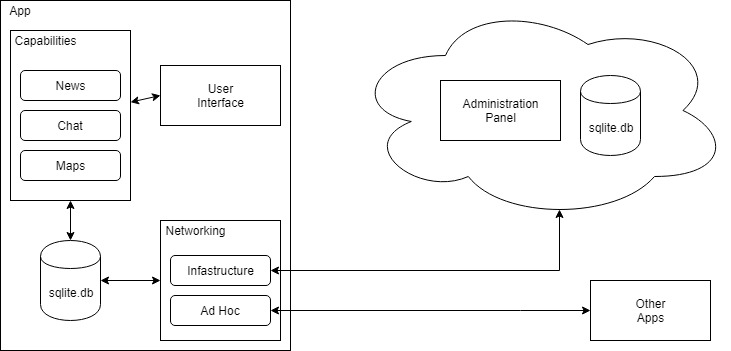 Ad Hoc
‹#›
[Speaker Notes: David]
Networking Overview
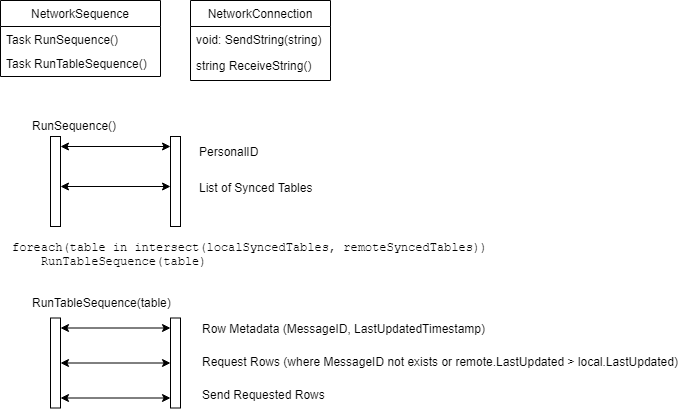 ‹#›
[Speaker Notes: David]
Translation using Application Resource File (.resx)
Easy Translation
Human translator simply translates an excel like spreadsheet
Defined at compile time
Automatically selects language defined by phone’s settings (If supported)
English
Spanish
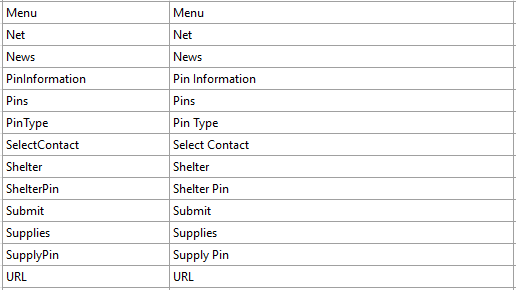 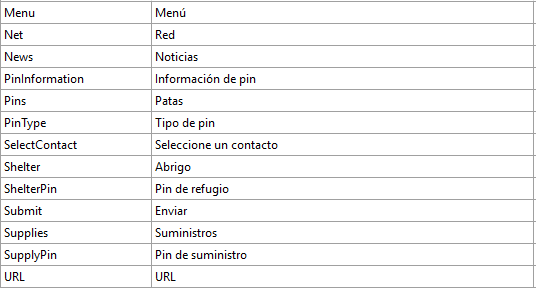 ‹#›
[Speaker Notes: Bobby

Keep screenshot, but add short demo on the bottom if time allows]
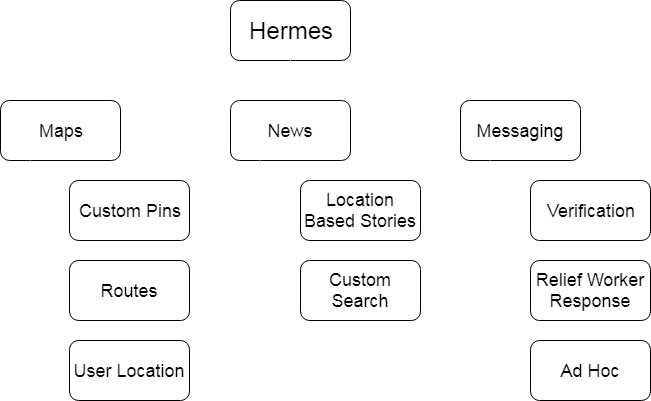 Functional Decomposition
‹#›
Map Capability
General User
Google Maps API
Implements custom renderer
Fastest route from current location
Two different viewing choices
Administrator
Enter in new relief location information
Verification on map before saving
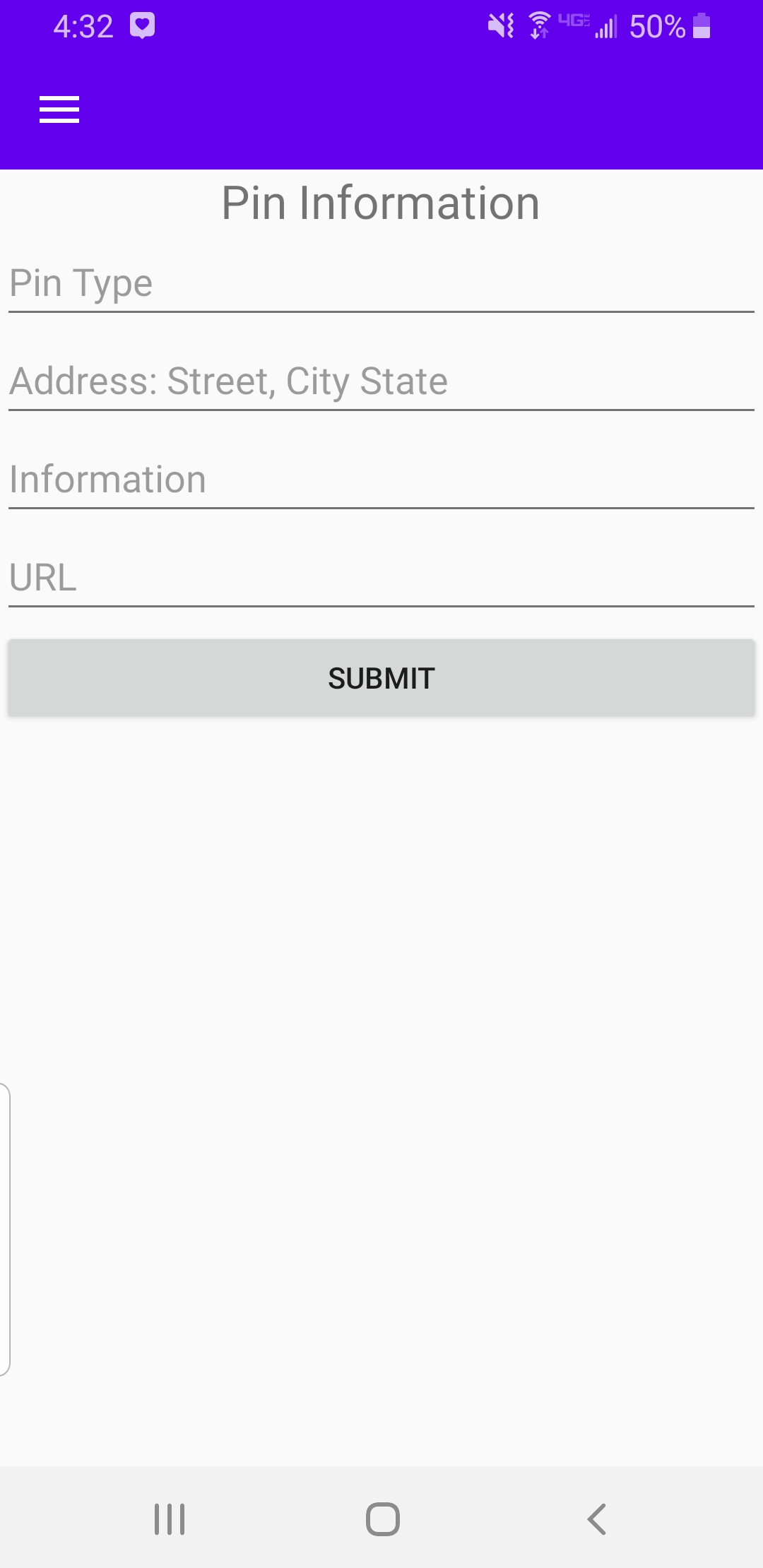 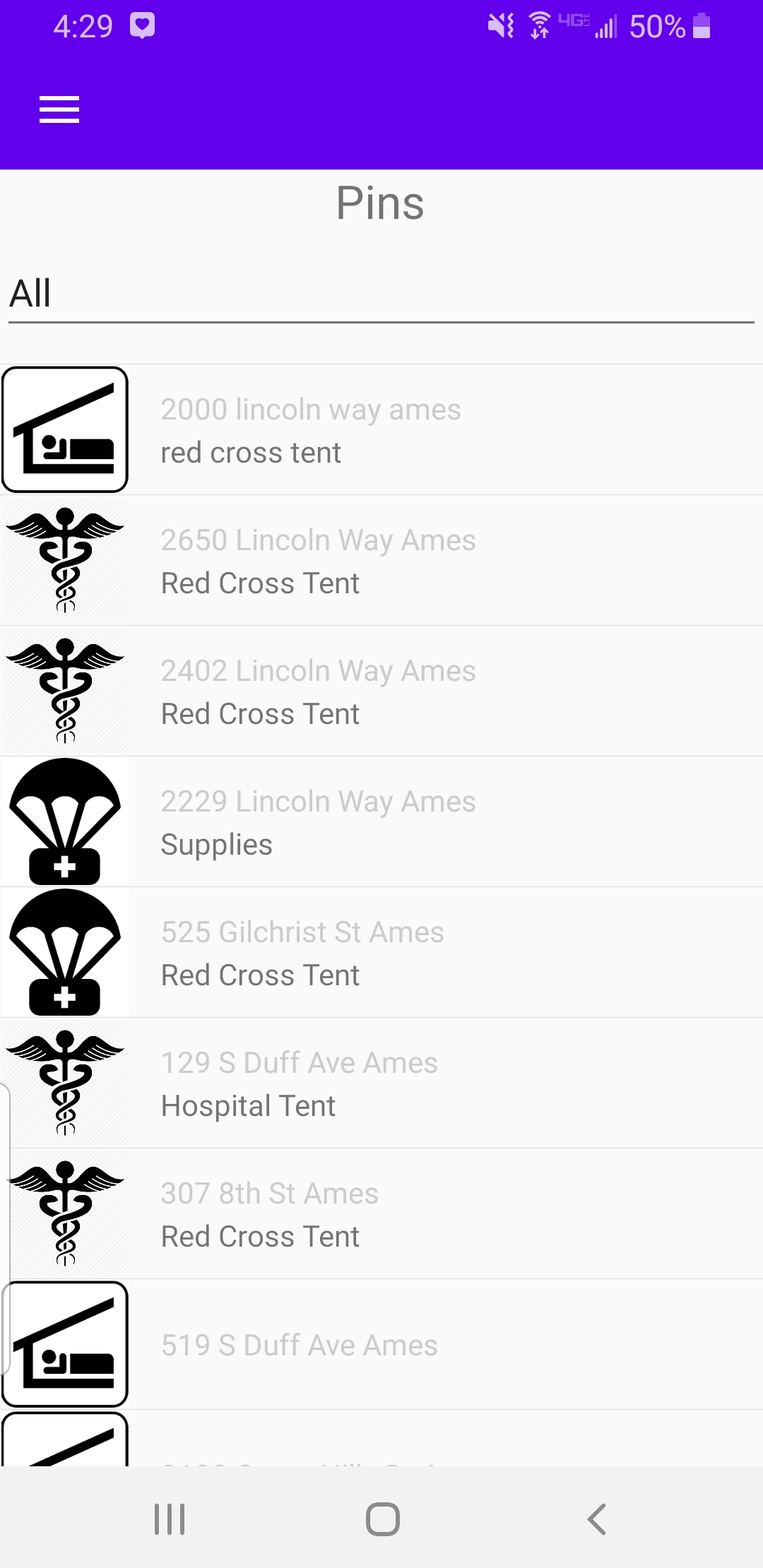 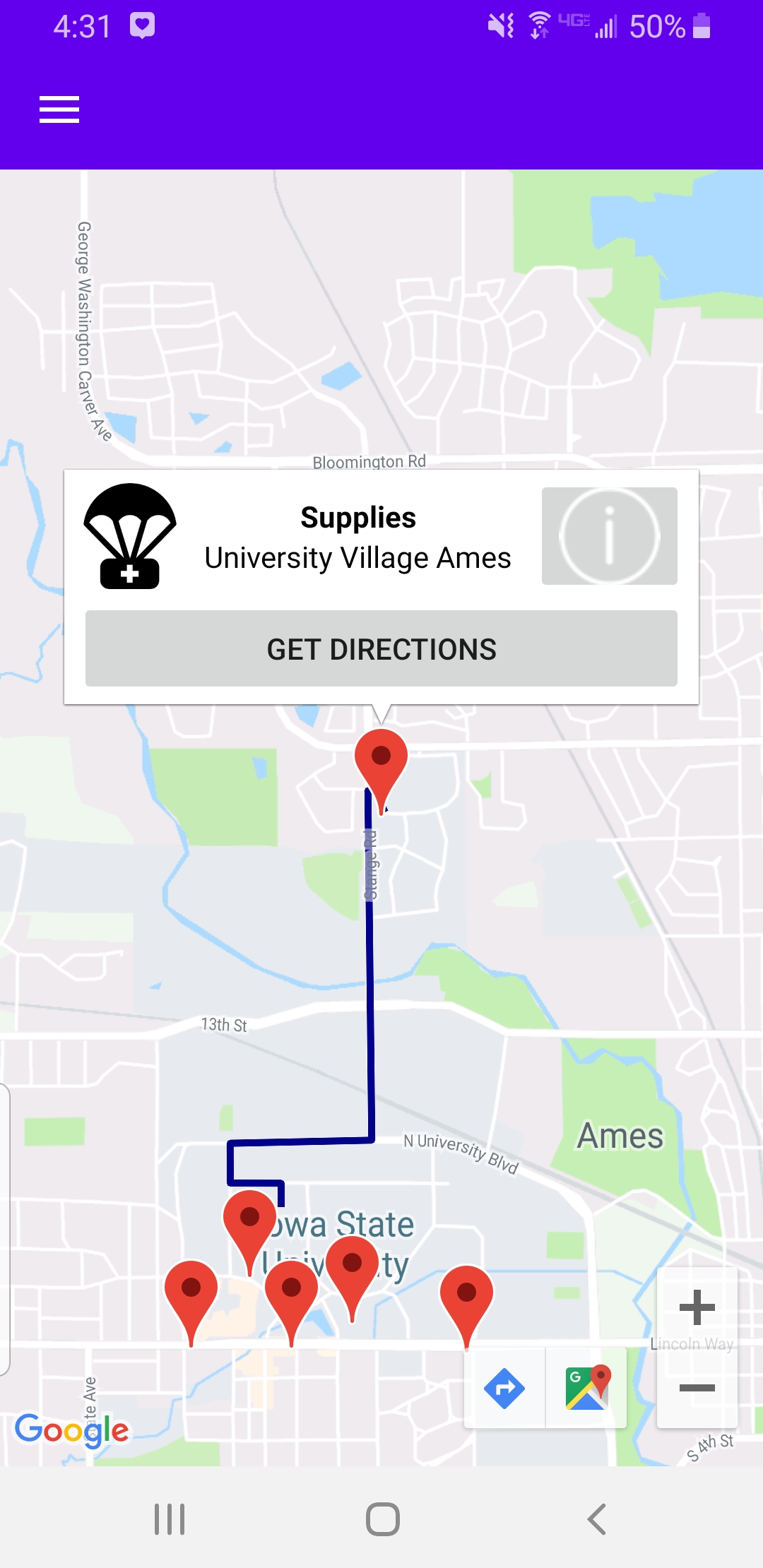 ‹#›
[Speaker Notes: Justin & Nash
DONE]
News Capability
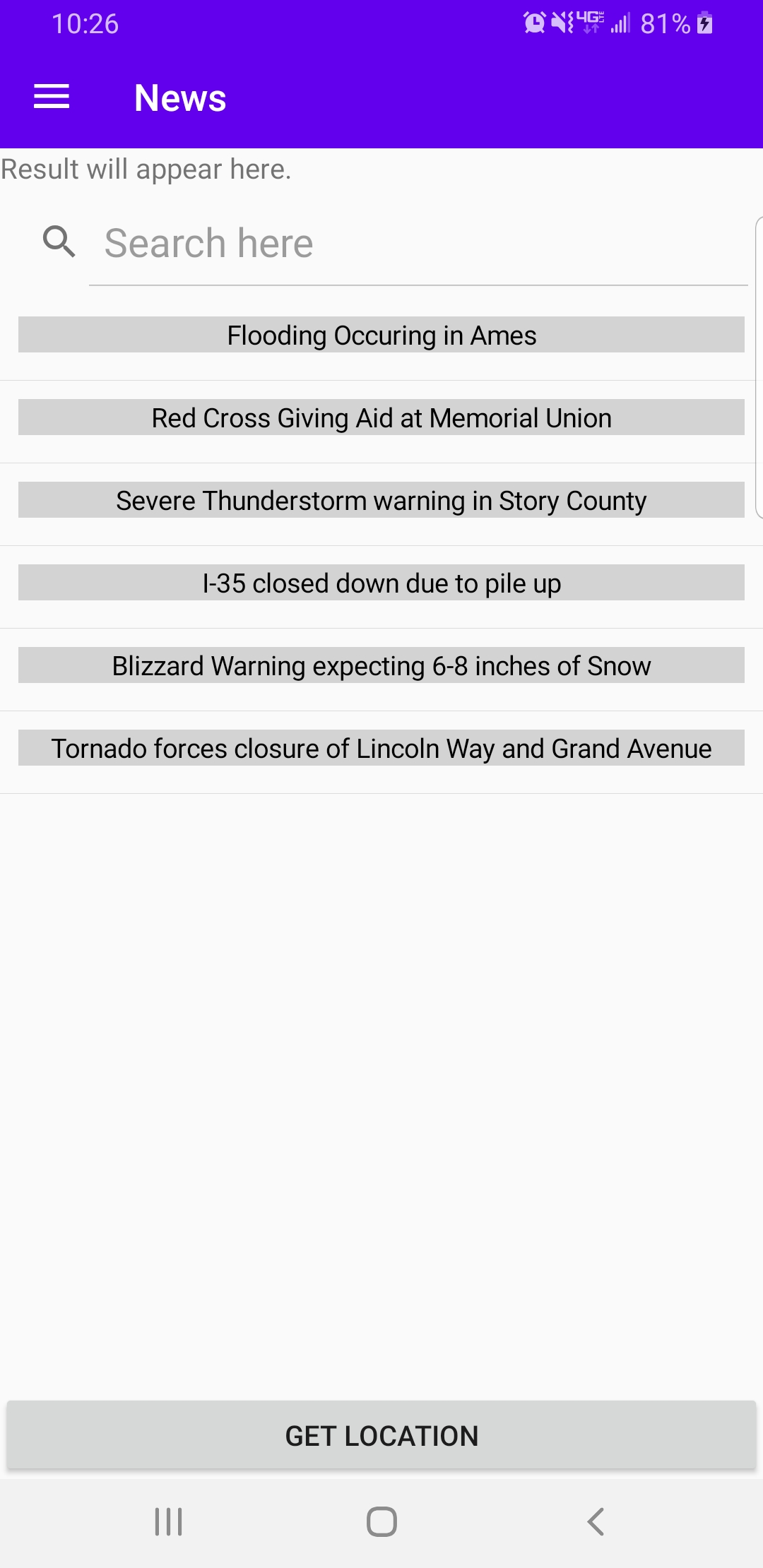 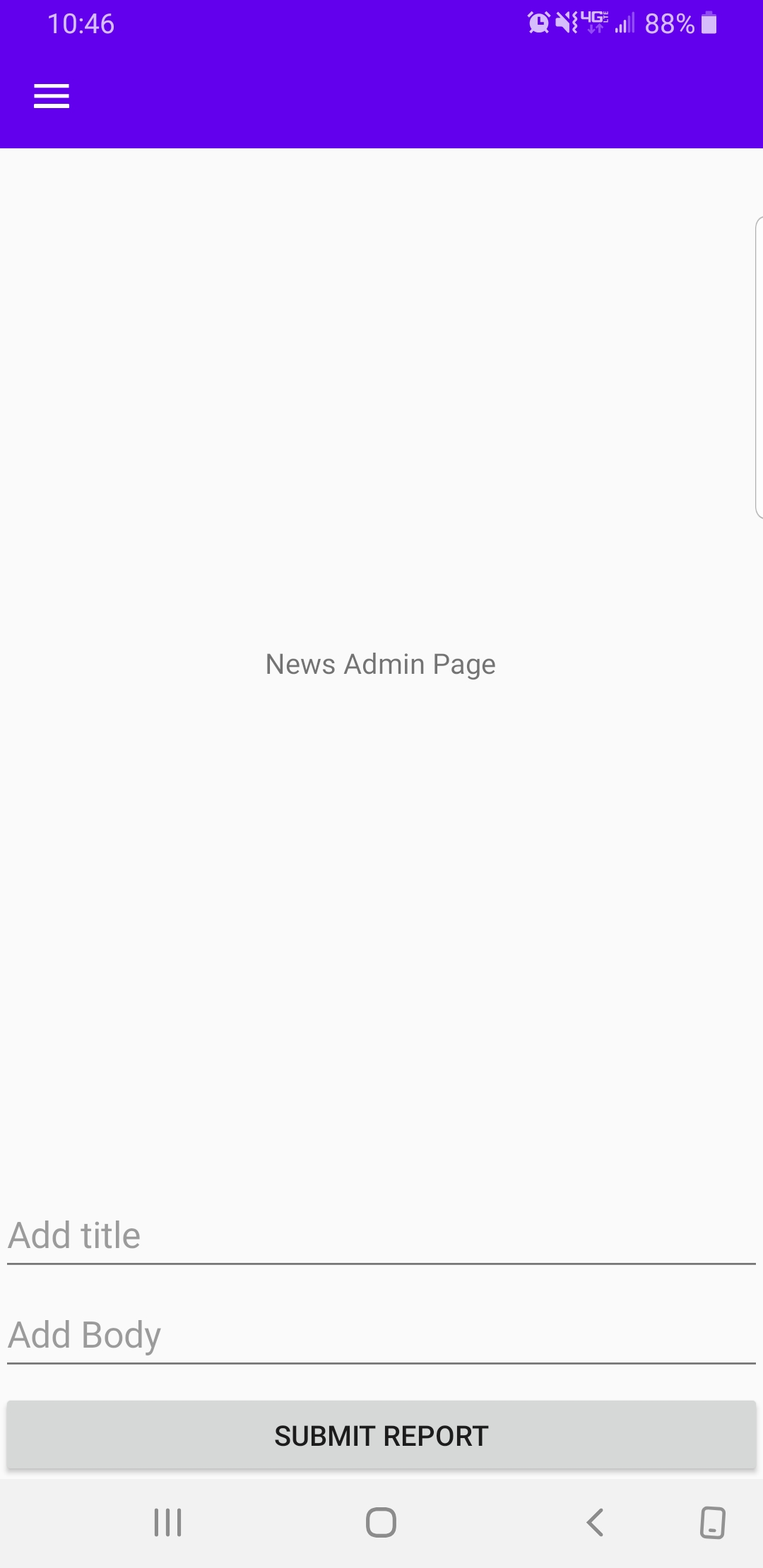 General User
News updates based of locational data
Headers expand to full stories when selected

Administrator
Enter in news information related to specific locations
‹#›
[Speaker Notes: Logan]
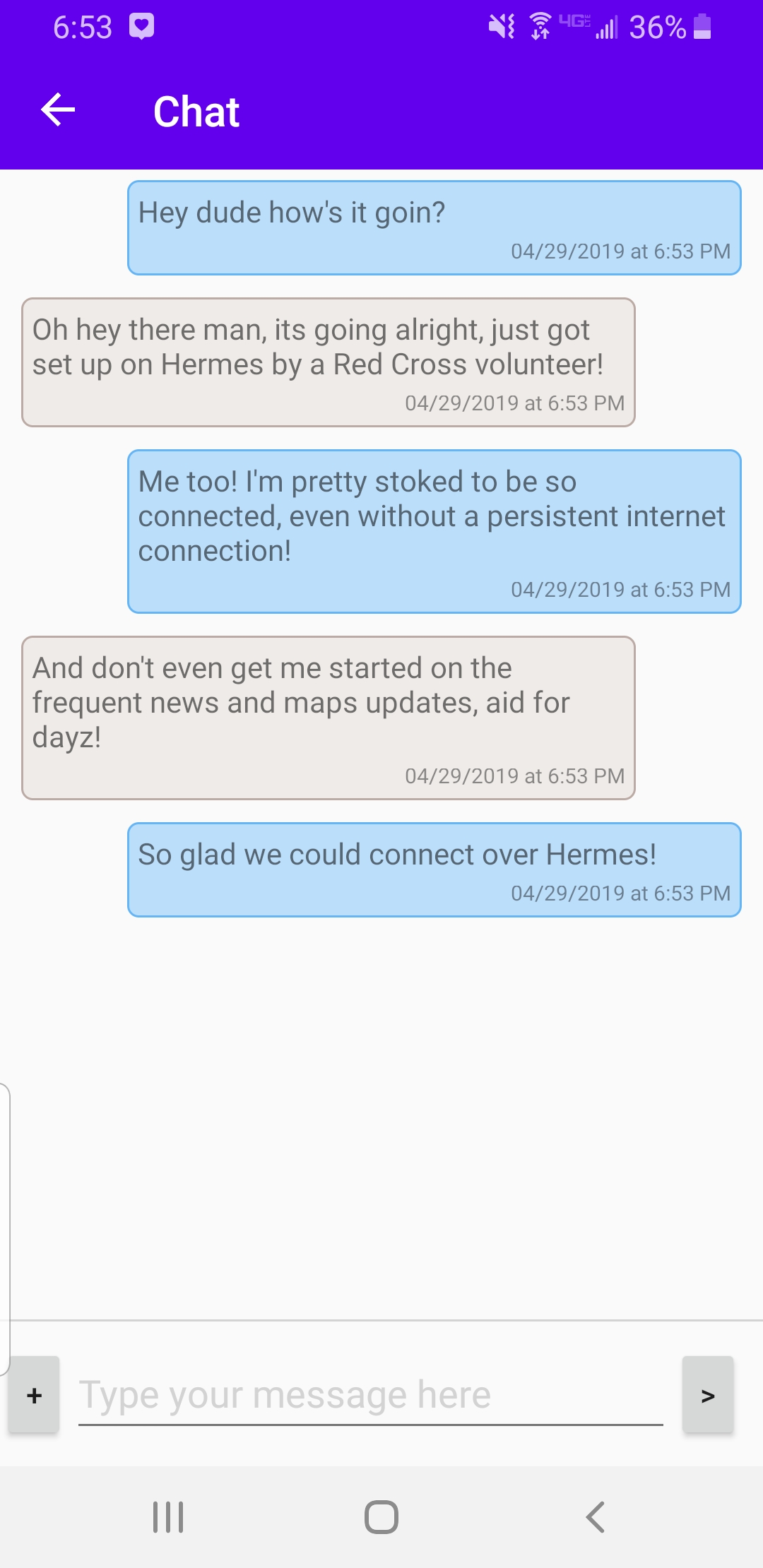 Chat Capability
Verify identity by sending selfie to other users of app
Authentication handshake
Automatically allowed to communicate with Red Cross staff
Ad hoc network allows communication without cellular or data coverage
‹#›
[Speaker Notes: David]
Risks & Mitigation
Risk
Mitigation
03
02
01
Similarly, with chat functions and bad users
Spread misinformation
Admin devices hijacked by hackers
Grant command on server is only way to receive access
Administrators are the only users that have access to saving to the server
Authentication between users
‹#›
[Speaker Notes: Bobby]
Testing
Unit
Integration
Usability
NUnit
Arrange, Act, Assert
Tested all data structures
Various tests within each component
Interactions between components
Functionality testing for  every component upon integration
E.g. navigation to the news feed from the main menu
User demographic survey
Tasks established by feature team
Feedback from users
Redesign / validate feature usability
‹#›
[Speaker Notes: Justin
https://canvas.iastate.edu/courses/58659/discussion_topics/444482]
Questions?
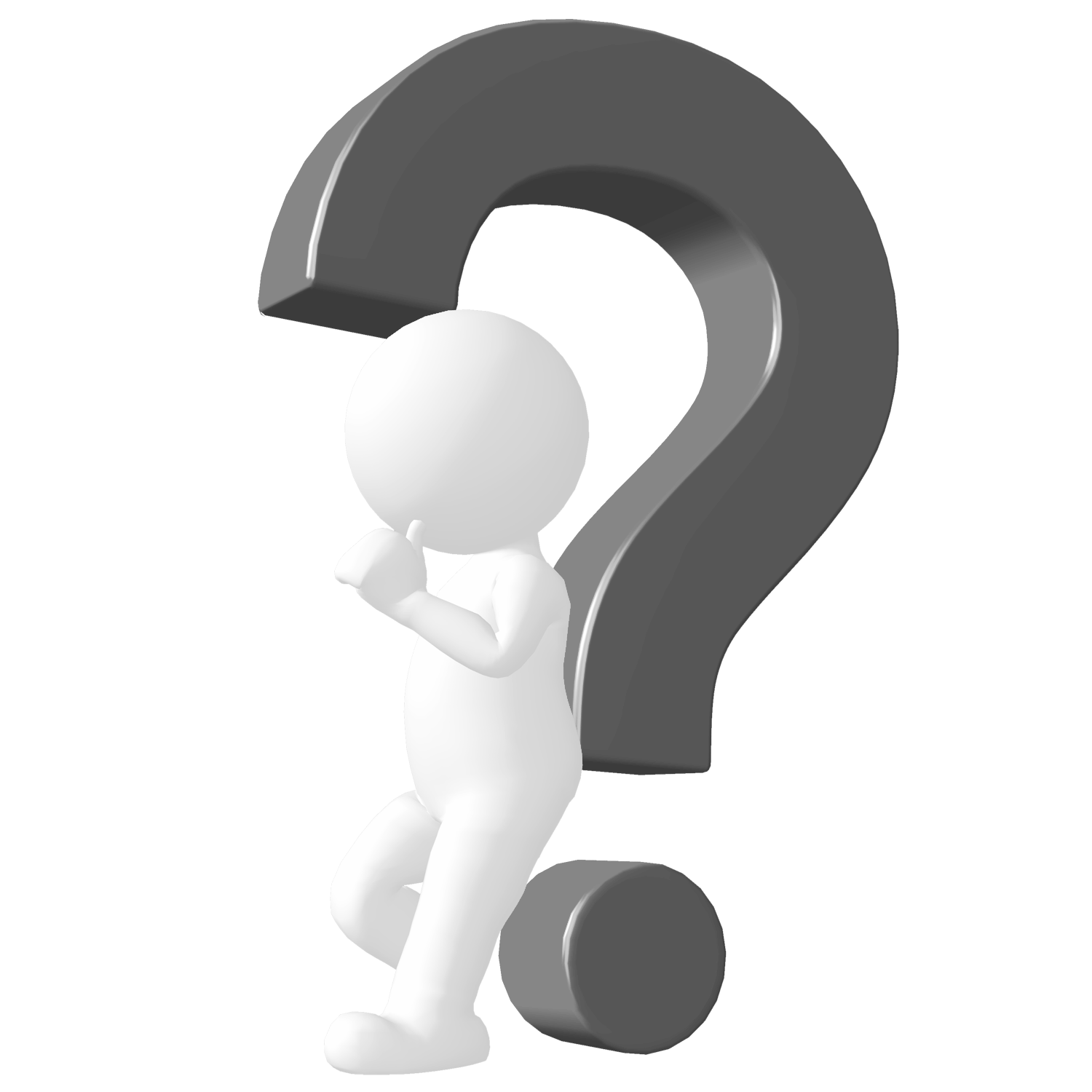 ‹#›
[Speaker Notes: Everyone]